Rúdugrás – Osztatlan Tanári szak  II. évf.
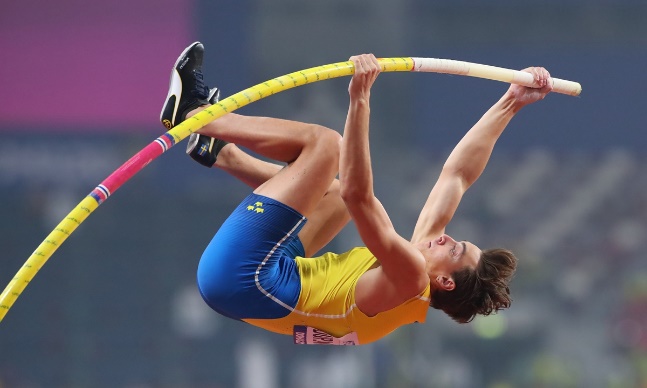 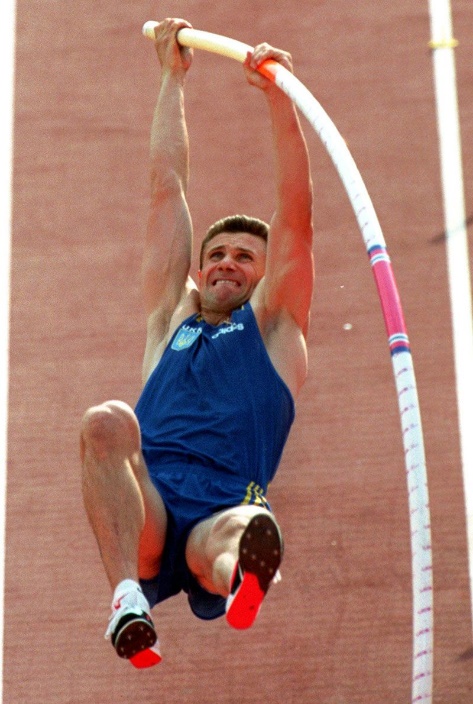 Szalma László
                       	      Atlétika tanszék
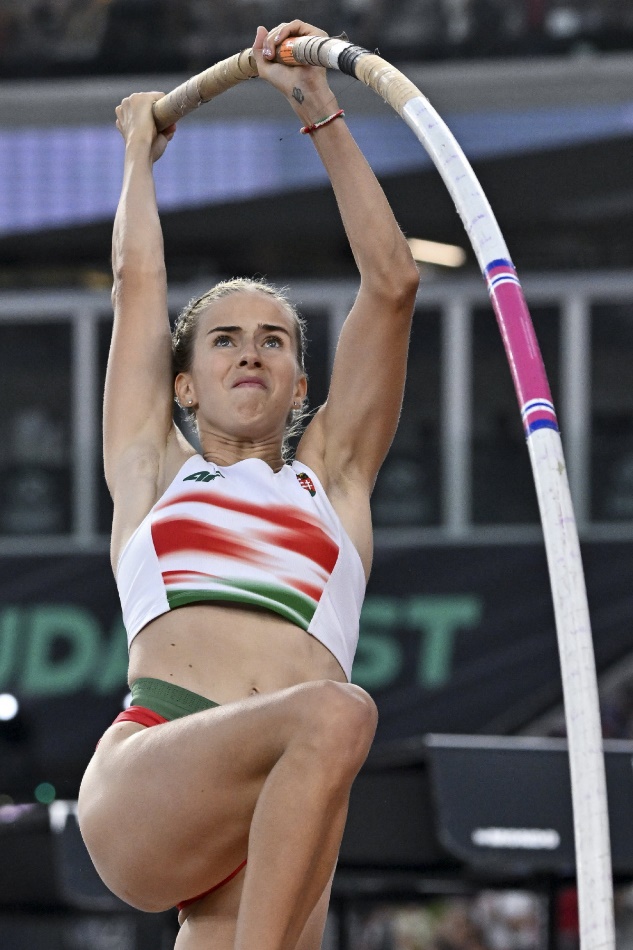 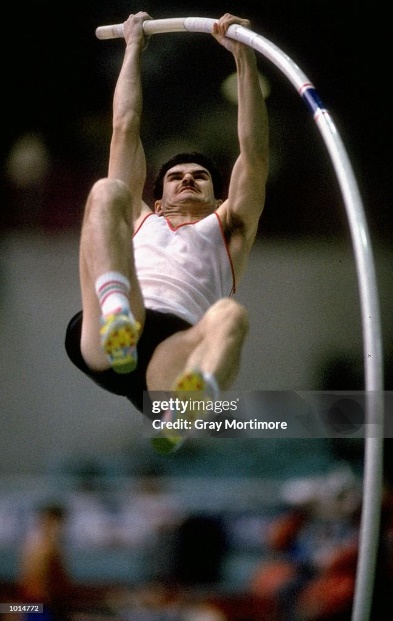 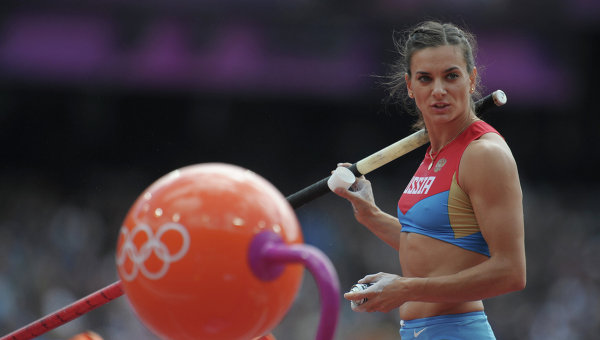 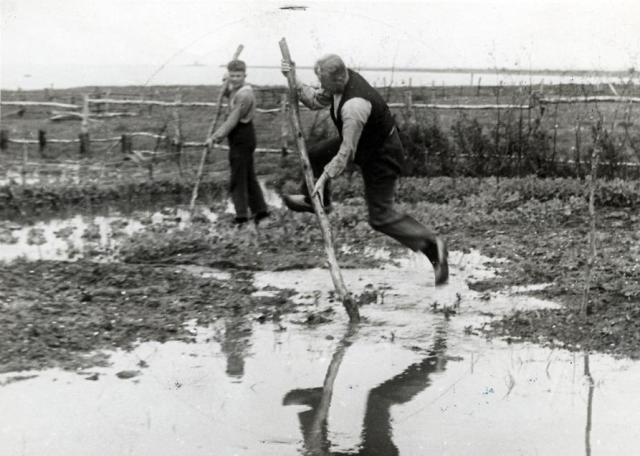 Rúdugrás 2023 Bp
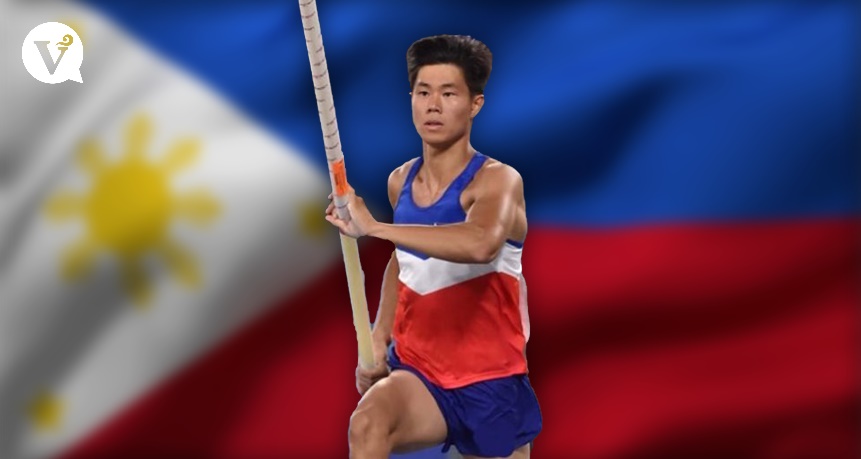 I.    Armand Duplantis    SVE	611 cm
II.   Ernest J, Obiena 	  FIL      600 cm
III.  Kurtis Marschall       AUS   595 cm
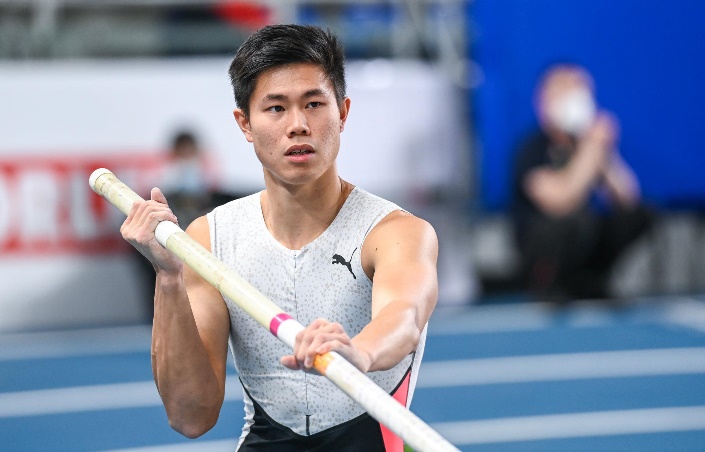 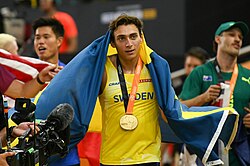 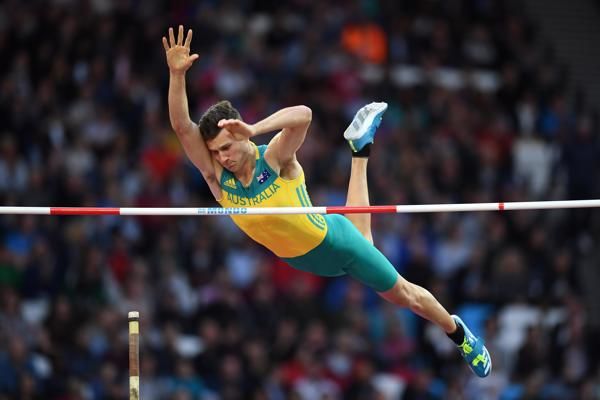 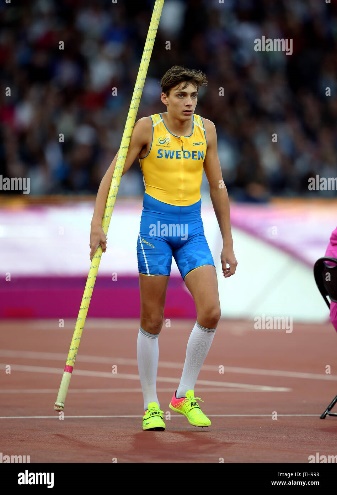 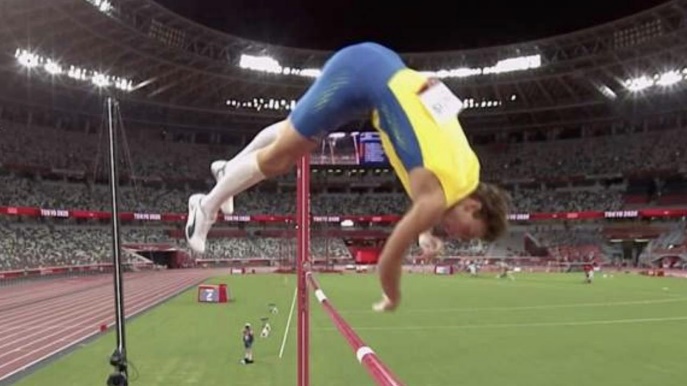 Férfi rúdugrás – Vb. Bp. 2023
Női rúdugrás rekordok
Bp. Vb női rúdugrás selejtező
Bp. Vb női rúdugrás Döntő
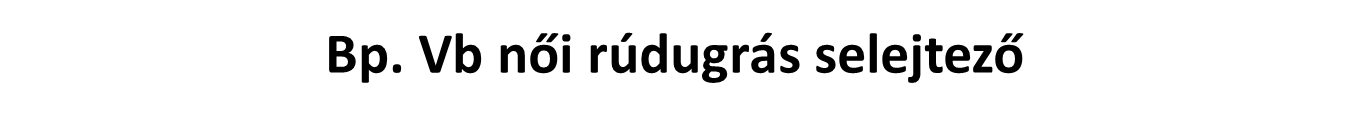 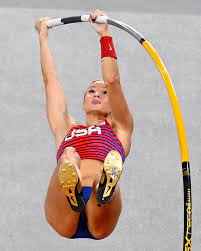 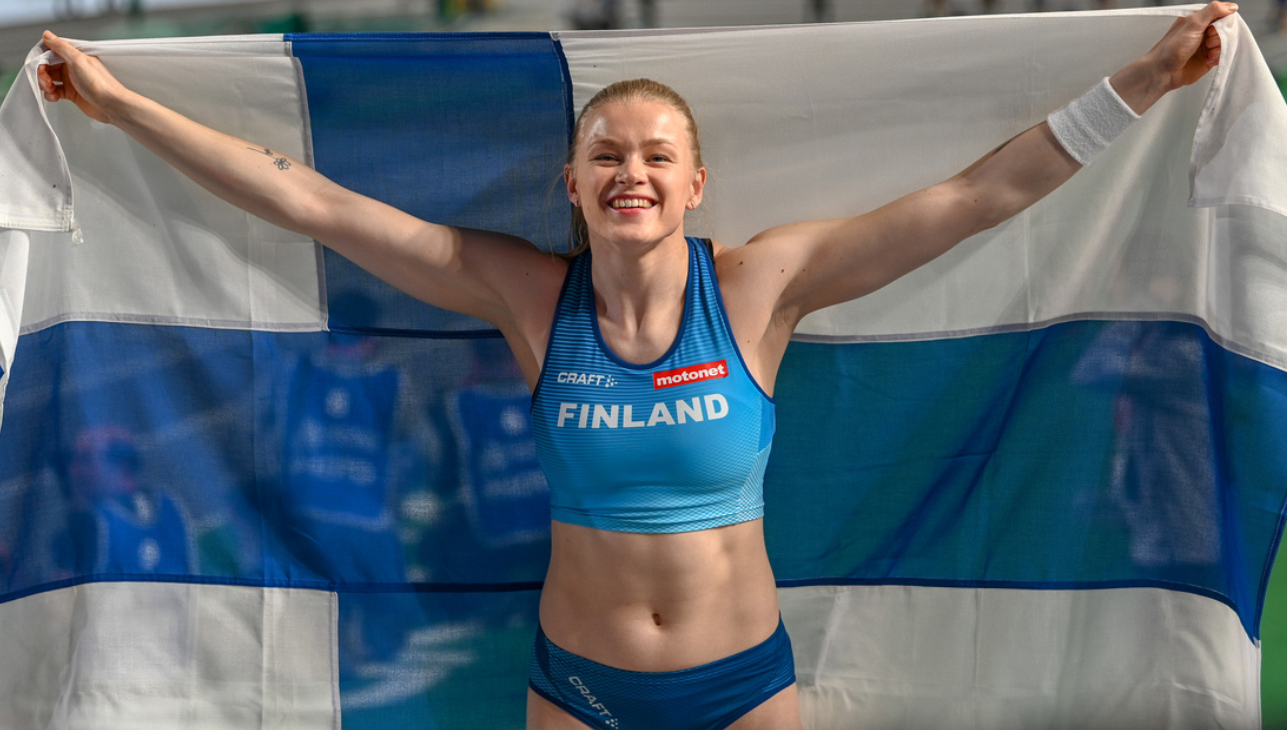 Történet
Megjelenése: középkori vár ostromok 
A XIX. század: Németországban
     Guts-Muths gimnasztika része. 
     (távolba ugrás)
Anglia krikett klub, 
    először magasba ugrás rúddal
nehéz „kőrisfa”, vagy
   „hikorifa” rudak
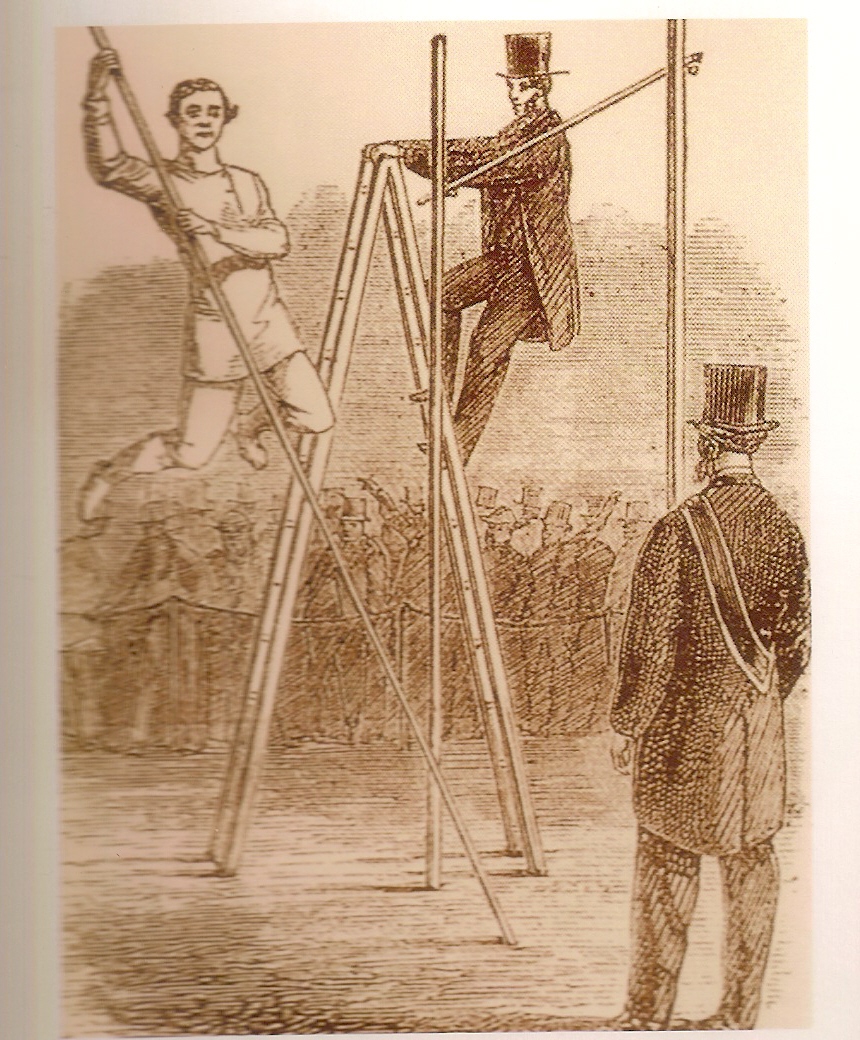 Történet 2
Petrencés rudat használták
Végükön háromágú kb.10 cm hosszú lándzsák (nincs letűző gödör)
Technika: 
A rudat kb. 3 lábbal (91,4 cm) 
    a léc előtt „támasztották” le 
elugrás után fölfelé
     másztak a rúdon.
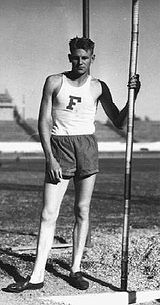 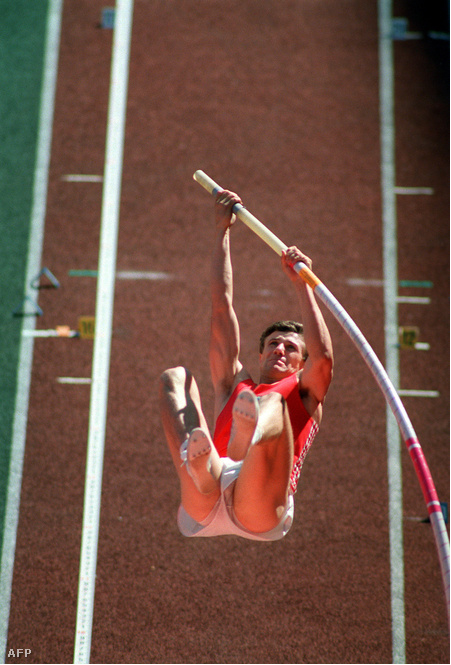 Történet 3
Amerika, Japán uralom
1888. Tom Ray 3,57 m
Hugh Baxter – 
     alul lévő kéz csúsztatása 
1898. Raymond Clapp 
     3,62m világcsúcs 
     (1972-ig)
Az első két olimpiai bajnok:
1896. William Hogh 3,30m
1900 Irving Baxter 3,30m 
     (magasugrásba is nyer, II. helyezést ér el helyből magasugrás, helyből távolugrás, helyből hármasugrás számokban Ray Ewry mögött)
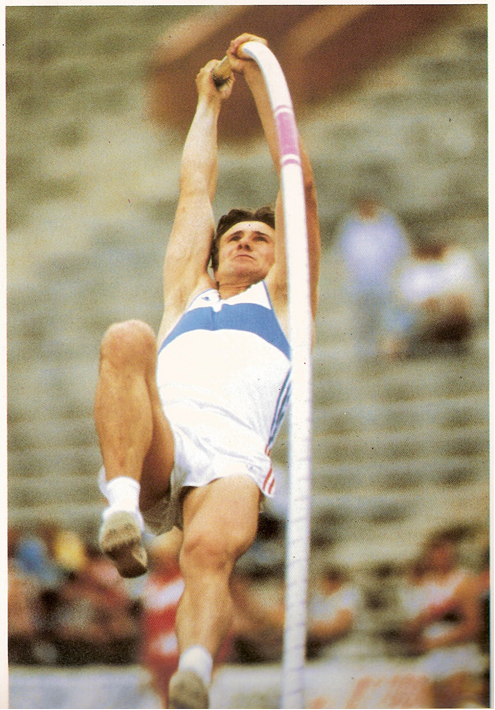 Történet 4
Normann Dole (USA) 
    a XX. század 
    első világcsúcsa 3,69 m
1905 Fernand Gonder (FRA) 
    először 4 m fölé
1919-ben Frank Foss (USA) Chicagóban 4,05 m-re javította a világcsúcsot –„bicska nyitás”  technika
1920 Antwerpen Frank Foss 4,09 m-rel nyer (két kísérletből)
Történet 5
1922 Charles Hoff (NOR) 4,02 m első európai 4m fölött,
1928 Párizs: japán rúdugró is indul
1943 Cornelius Warmerdam (USA) 4,78 m 
Fémrúd legnagyobb utolsó alakja 
    Don Bragg „Tarzan” 1960  4,80 m 
    világcsúcs
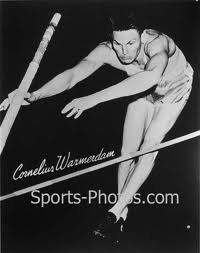 Történet 6
keményfa rúd
bambusz ugrórúd (1850)
alumínium- és acélrúd   (II. VH után) 
Új időszak
hajlékony műanyag rudak (1961) 
Tárolt energiát visszaadja
Üvegszálas
Magasabb fogásmagasság
(‘61 és ’80 között 40-szer új világcsúcs
1962 G. Davies (USA) 4,83 m 

 szabály: A rúd bármilyen anyagból készülhet és tetszőleges hosszúságú lehet
 de min. két éve „forgalomban” van!
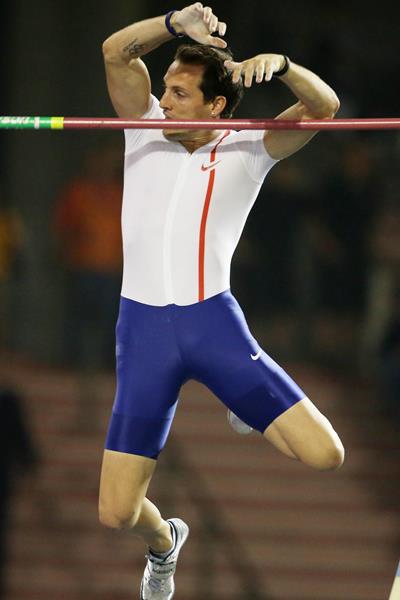 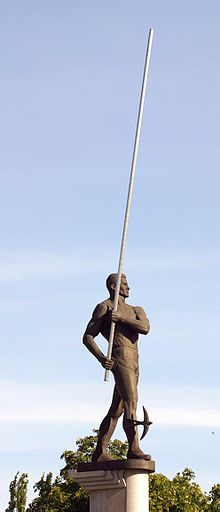 Történet 7
1963 P.Nikula 5,10 m elsőnek ugrotta át az 5m-t
1984  (Róma) 5, 94 m S. Bubka (UKR) 
1991 VB 2. hely, Bagyula István 5,90 m 
      S. Bubka
1981-től 2001-ig versenyzett 
     (20 év az élvonalban)
35 új világrekord
Első 6 m-es ugró
1993 6,15m fedettp. világcsúcs
Jelenleg az IAAF alelnöke
Renaud Lavillenie  (FRA) 616 cm 2014
Armand Duplantis (SWE) 623 cm 2023
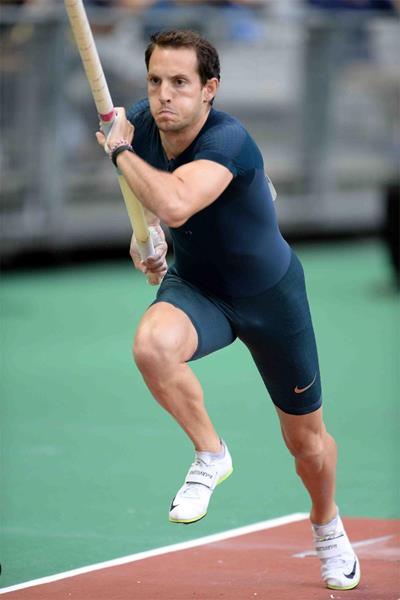 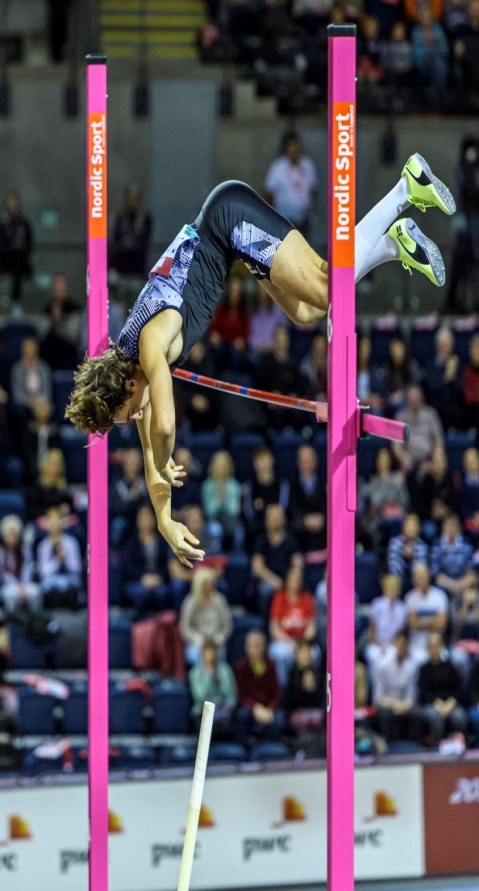 A. Duplantis 10 éves fejlődése
https://www.youtube.com/watch?v=guSvVZ-3BrM
A. Duplantis (SWE)Age 20: 6.17 mAge 21: 6.20 mAge 22: 6.22 mAge 23: 6.23 mAge 24: ?
A 6 méteres ugrók!
6.23         1.                                                       Armand Mondo Duplantis          00                        SWE  Eugen (USA)                     2023
6.16         1.           		Renaud LAVILLENIE	86	FRA  Donyeck (RUS)	2014	
6.15	1.	1.	Sergey BUBKA		63	UKR Sestriere (ITA)	1994	
6.05	2.	10.	Maxim TARASOV	70	Athina (GRE)		1999		
6.05	2.	10.	Dmitri MARKOV		75	AUS    Edmonton (CAN) 	2001		
           605	1.		Brad WALKER		81	USA    Eugene (USA		
6.03	6.	18.	Okkert BRITS		73	RSA    Köln (GER)	1995		
6.03	6.	18.	Jeff HARTWIG	    	67	USA  Jonesboro (USA)	2000	
6.01	8.	26.	Igor TRANDENKOV	66	RUS St.Petersburg (RUS)	1996		
6.01	8.	26.	Timothy MACK		72	USA   Monaco (MON)	2004		
6.01	8.	26.	Yevgeniy LUKYANENKO	85	RUS Bydgoszcz (POL)	2008		
6.01	8.	26.	Björn OTTO		77	GER  Aachen (GER)	2012		
6.00	12.	36.	Rodion GATAULLIN	65	Tokyo (JPN)		1989		
6.00	12.	36.	Tim LOBINGER		72	GER   Köln (GER)	1997	
6.00	12.	36.	Toby STEVENSON	76	USA    Modesto (USA)	2004		
6.00	12.	36.	Paul BURGESS		79	AUS  Perth (AUS)	2005		
6.00	12.	36.	Steven HOOKER  	82	Perth (AUS)		2008
Magyar rúdugrók
A század elején ugróink Európa legjobbjai közé tartoztak 
Kauser Jakab 1900-ban olimpiai negyedik lett, majd 1902-ben megnyerte az Európa-bajnokság elődjének számító angol bajnokságot
Zsuffka Viktor volt az első 4 m-es ugró
Bácsalmási Péterrel holtversenyben 6. lett az 1936-os olimpián
Az első 5 m-es ugró Steinhacker Róbert
Magyar rekord 5,92 Bagyula István ‘91 Linz
    - ifi vb, Universiade győztes
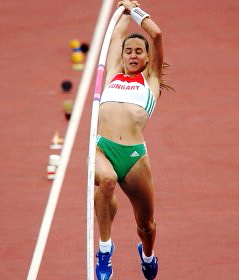 Női rúdugrás
20 éves múlt
Férfiakéhoz hasonló fejlődés
Lengyel – német – ukrán iskola
Tornászokból váltak ugrókká
1993 Mo. első hivatalos verseny Barak Edina 3m 
1995-2000   D. Bartová 9 világcsúcs fűződik a nevéhez
Szabó Zsuzsanna 4,51m fp. magyar csúcs és EB bronz
Molnár Krisztina 4,55 m
Klenger Hanga 4,56 m (2024) jelenlegi csúcs
Női rúdugrás története 2
2000-ben szerepel először olimpián
Yelena Isimbajeva (RUS)
2004  4,91m hatalmas világcsúcs
2009  5,06m világcsúcs
2012  Stockholm Fp. Világcsúcs 5,01m
Jennifer Suhr (USA) fp vcs 5,03 m, 2013
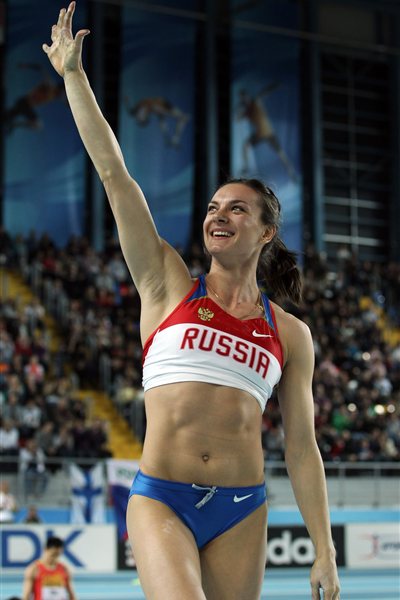 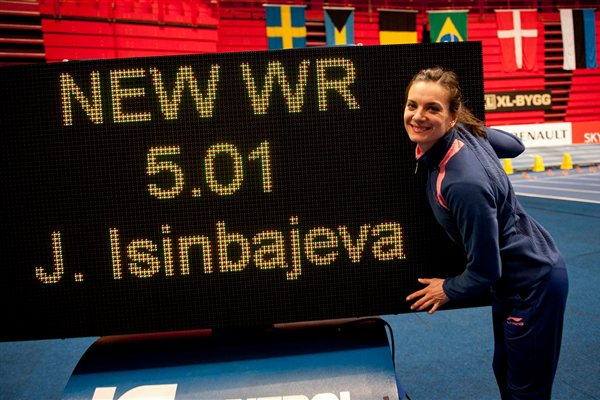 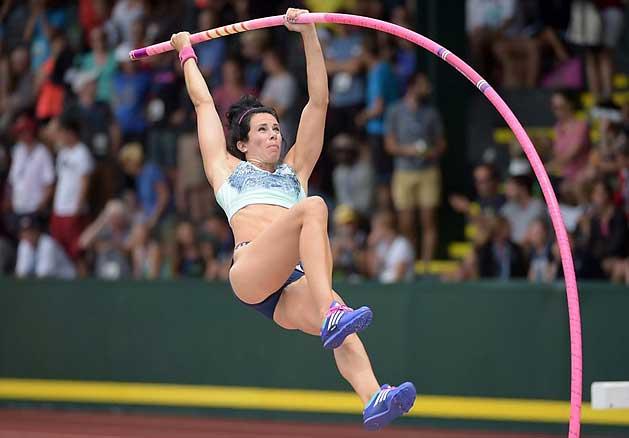 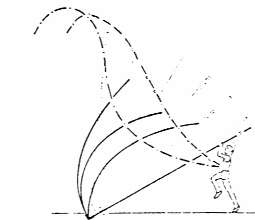 Technika
A rúdugró technika a következő szakaszokból áll;

a rúd fogása, rúdvitel,
lendületszerzés,
letűzés,
elugrás (a rúd hajlítása a talajon),
légmunka:
    - a rúdhajlítás első (passzív) szakasza (sodródás),
    - a rúdhajlítás második (aktív) szakasza (fellendülés),
    - hátragurulás,
    - kinyúlás,
    - húzódzkodás-tolódzkodás,
    - léc vétel,
leérkezés.
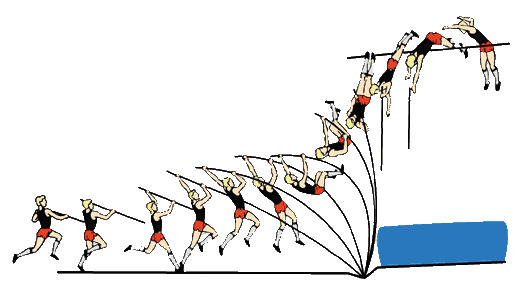 A rúd fogása, rúdvitel
Ballábas ugró jobb kézzel fogja felül a rudat úgy, hogy a tenyere felfelé néz. 
A bal kéz 50-90 cm-rel lejjebb, lefelé mutató tenyérrel tartja a rudat
kar könyökben hajlított

A rúd vitelének három formája lehetséges:
   -  magas,
   -  alacsony és
   -  közepes rúdvitel.
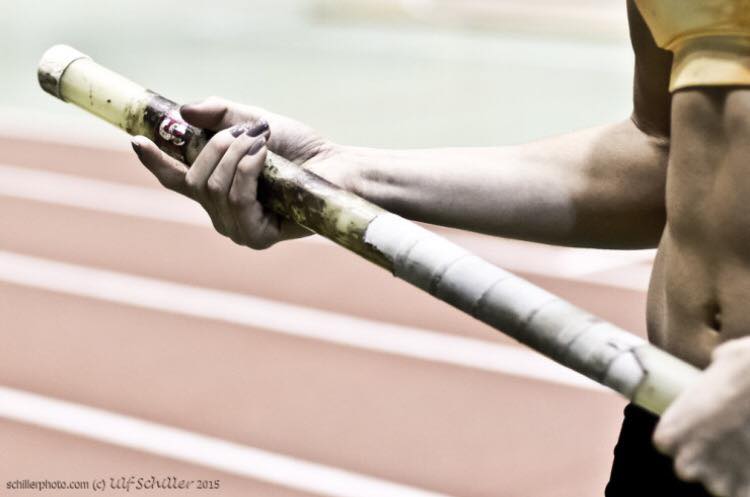 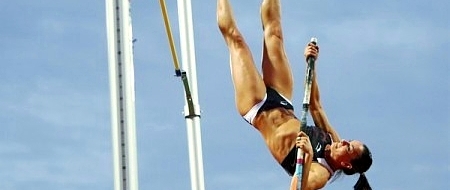 Lendületszerzés
CÉL:
minél nagyobb mozgási energia biztosítása;
a legmegfelelőbb testhelyzet kialakítása a letűzés és az elugrás végrehajtásához.

A nekifutás távolsága 35-45 m, 18-20 lépés.
9-10 m/s közötti végsebesség
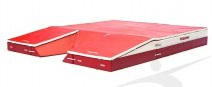 Letűzés
Fölfelé indított letűzés
Hátsó (felső) bevágásos letűzés
Előre fölfelé indított letűzés




Bármilyen változat: sebesség nem csökken, megfelelő testhelyzet, rúd időben a szekrényben és a fej felett
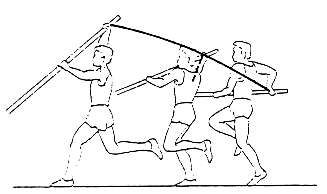 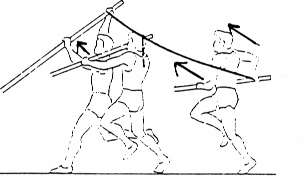 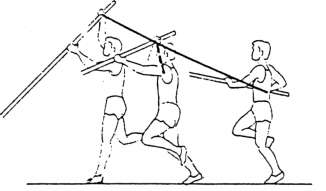 Elugrás
az ugró átadja mozgási energiáját a rúdnak
a talajjal való kontaktus ideje 0,12-0,16 s.
a lendítésnél a lendítőláb combja nem éri el a vízszintest, a lábszár felcsapódik a test alá,
A törzs ívként feszül a rúdra,
A válltengely merőleges a nekifutás irányára,
magasabb súlyponti helyzet,
A megszerzett energia
    főleg a felül
    fogó kézen
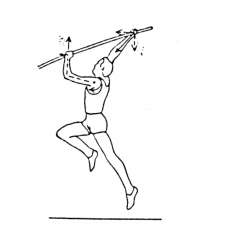 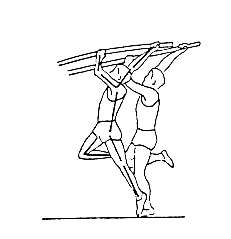 A letűzési szög függ:

a fogásmagasságtól,
az ugró érintőmagasságától,
a letűzés jó végrehajtásától és
az alálépés mértékétől.
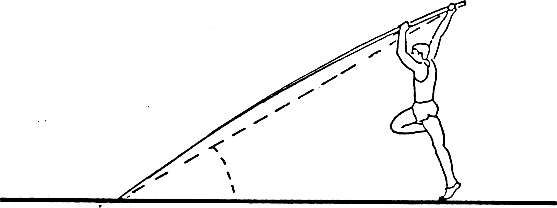 Légmunka
A rúdhajlítás első (passzív) szakasza (sodródás)



A rúdhajlítás második (aktív) szakasza 
    (fellendülés)





Kezdete: felül fogó kézfeje, csípője és az elugró láb lábfeje egy egyenesbe kerül
vége: a hát vízszintesbe kerülésekor
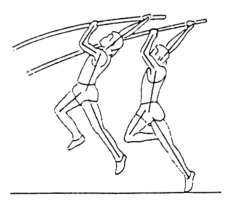 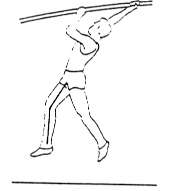 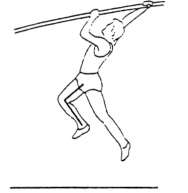 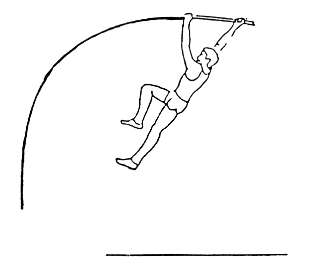 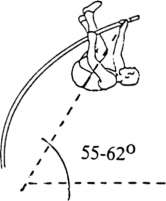 Hátragurulás
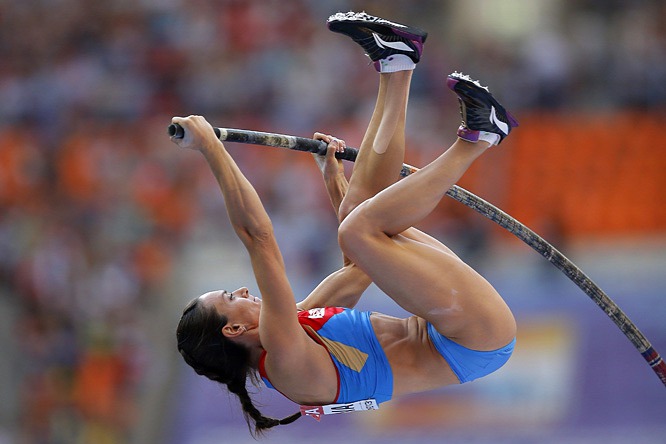 a hátragurulásnál nemcsak a lábak, hanem a medence is a váll fölé kerül
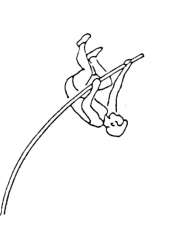 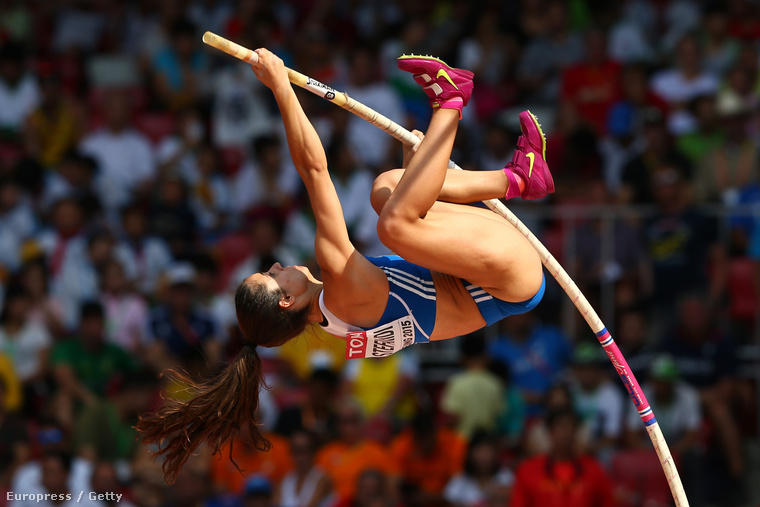 Kinyúlás
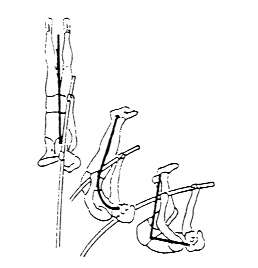 L,  J,   I     helyzet
térdben hajlított lábak fokozatos kinyújtása indítja ezt a mozgást, amibe folyamatosan kapcsolódik a csípőízület kiegyenesítése
Húzódzkodás-tolódzkodás
A karok húzómozgása szinte észrevétlenül kapcsolódik bele a kinyúlás utolsó szakaszába.
Húzódzkodás közben elkezdődik a test hossztengely körüli forgása.
A jobb kéz igen intenzív lökő mozdulattal szakad el a rúdtól.
A fogásmagasság és a lécmagasság közötti differencia adja a tolódzkodás nagyságát, (80 cm fölött már jó!)
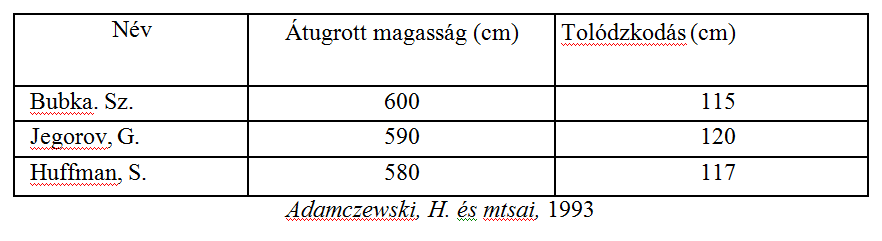 Lécvétel
Lécvételi technikák a) bicska  b) repülő   c) íves
d) Huffmann féle (film)
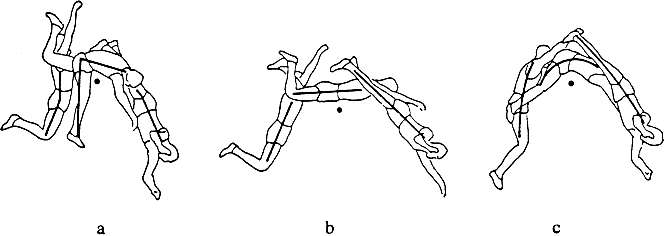 Leérkezés
A leérkezés helye jól mutatja az ugrás közben elkövetett technikai hibákat.
Ha letűzésnél oldalt maradt a felül fogó kéz, az ugró a szivacs szélére eshet. 
A túl nagy fogásmagasság vagy túl kemény rúd a beállást veszélyezteti és a szivacs elejére érkezik az ugró. 
Túl alacsony fogás esetén a szivacs túlsó végére érkezik az ugró, túl nagy lesz a vízszintes sebessége a függőleges helyett
Az eredményes rúdugráshoz feltétlenül szükséges a megfelelő rúd kiválasztása.
Bambusztól napjainkig
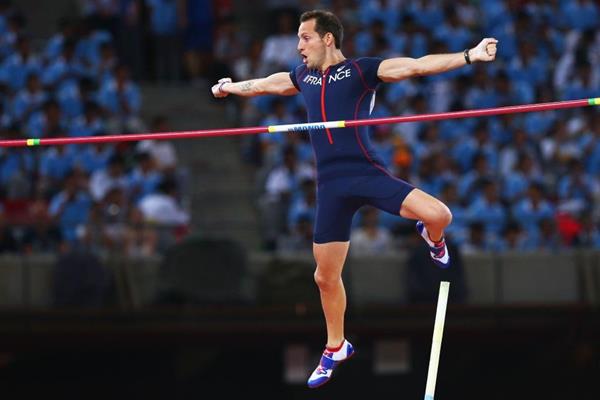 Szabály
Mint a magasugrásnál…
Az ugrórúd hossza tetszőleges
Fogáskönnyítés végett szigetelő anyag max. 2 réteg
Fogás magasság tetszőleges, de mászni tilos!
Ha rúd veri a lécet érvénytelen...
Az  állvány mozgatható, 80 cm…
A rudat nem kötelező kölcsön adni…
Rúd törés esetén új kísérlet
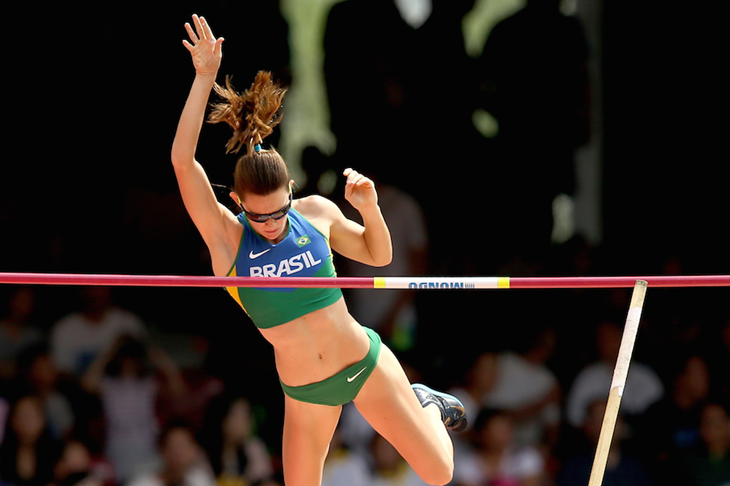 Oktatás
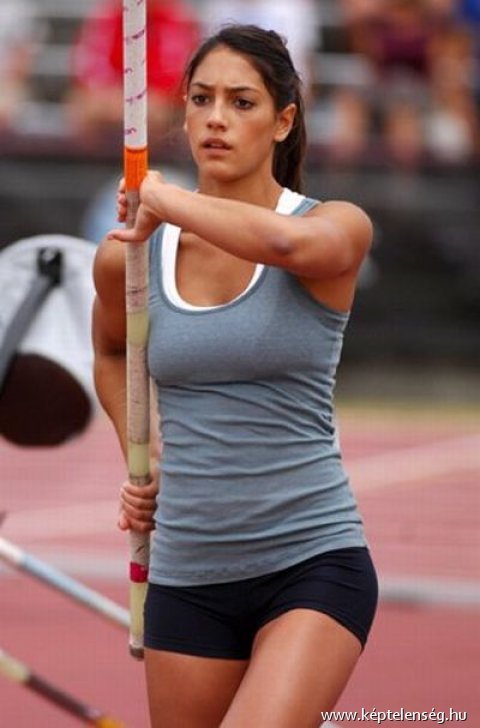 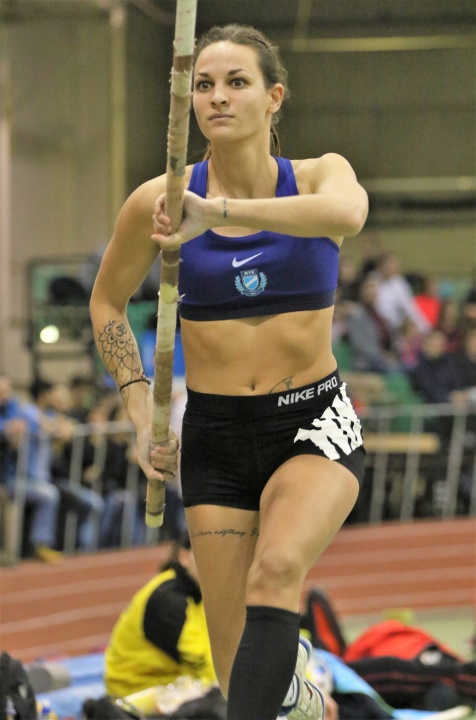 Fogás
Rúd hordmódja, rúdvitele
Lelendülések
Belendülések
Fellendülések

Segítő szerepe…
oktatást segítő szerek, 
     eszközök, módszerek…
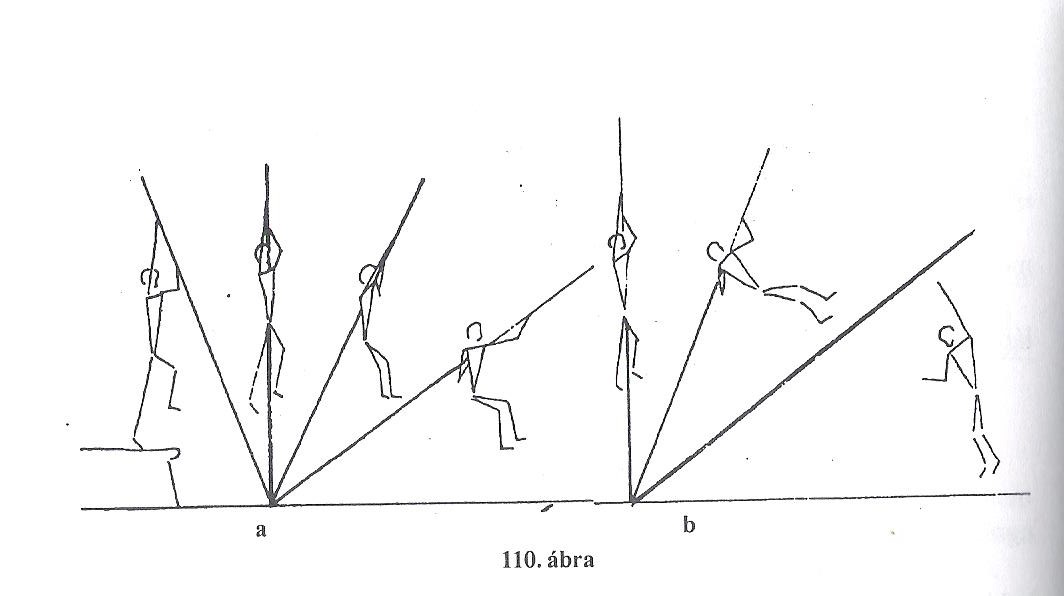 A rúdugrás oktatásának előfeltételei
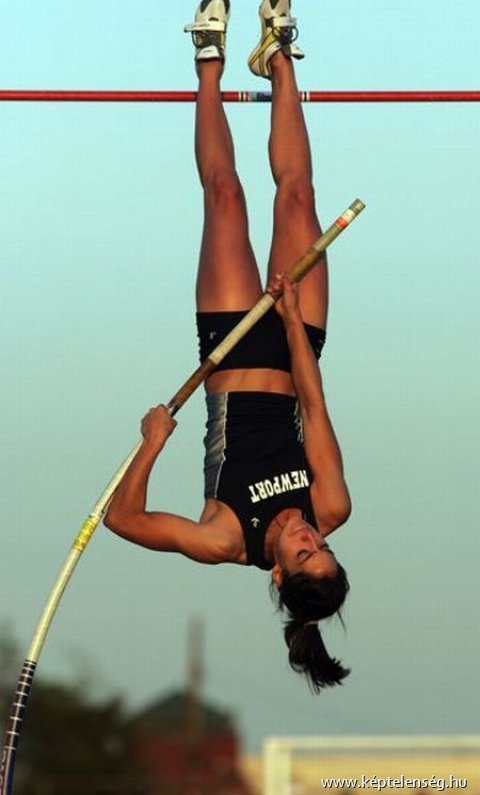 Milyen korú-, és melyek a tárgyi feltételek
10 -14   ill.   KAP korosztály
Rúd méret 325/30-35  
Távolugró gödör, torna szőnyeg
Gyorsaság, ügyesség, bátorság 
Megfelelő testalkat
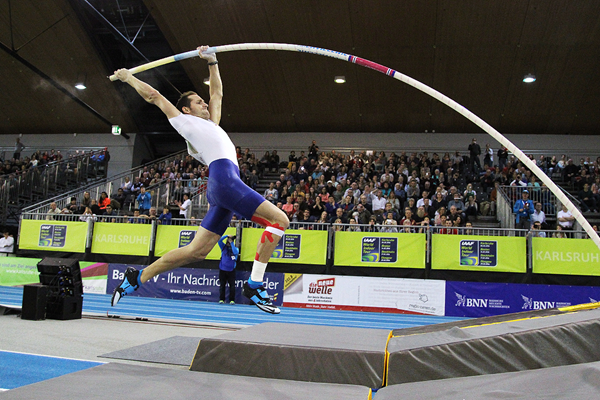 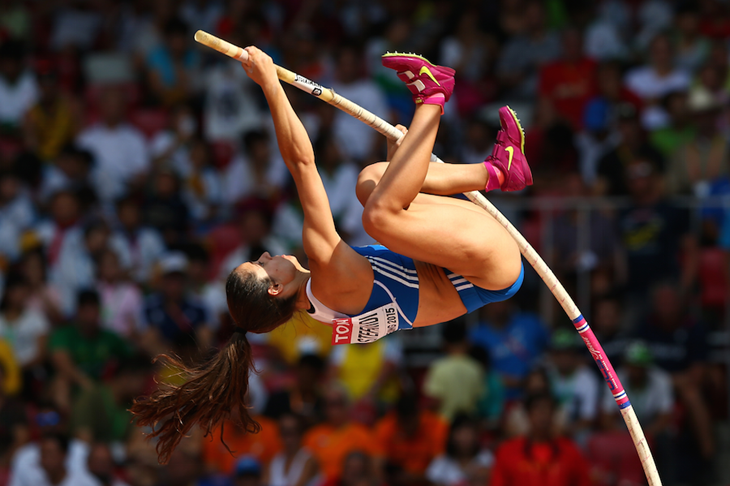 Előkészítő gyakorlatok
Karerősítő gyakorlatok
Törzserősítő gy.
Speciális technika fejlesztő gy.
Rávezető gyakorlatok
Fogás magasság meghatározása
Futás rúddal
Letűzés iskolázása
Ugrás rövidnekifutásból (4-6-8..)
Leggyakoribb hibák
Túlzott oldalra történő leérkezés
Nem megfelelő fogás magasság
Nem teljesen kinyújtott felül fogó kéz
Passzív alul fogó kéz
Szükségesnél nagyobb vízszintes haladás   (puha rúd)
Fellendülés nem váll, hanem csípő körül történik
Ráfordulás elmaradása
Ráesés a lécre  (túlzott alálépés – túl magas fogás)
A léc lesodrása  (alacsony fogás – puha rúd)

    Fontos a kezdeti helyes technika kialakítása !!
      Koltai – Oros:   Az atlétika oktatása, SE-TSK, 2004
                                  183.o. – 192.o.